行业PPT模板http://www.1ppt.com/hangye/
LOGO
Free
PPT Templates
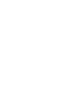 Insert the Subtitle of Your Presentation
Report ：ppt7
Time ：20XX.01
CONTENTS
01
02
03
04
Add title text
Add title text
Add title text
Add title text
Click here to add content, content to match the title.
Click here to add content, content to match the title.
Click here to add content, content to match the title.
Click here to add content, content to match the title.
PART ONE
01
Add title text
Click here to add text content, such as keywords, some brief introductions, etc.
[Speaker Notes: Template from: https://www.freeppt7.com/]
A
B
C
礼仪
对象性
Click here to add text content, such as keywords, some brief introductions, etc.
Click here to add text content, such as keywords, some brief introductions, etc.
Click here to add text content, such as keywords, some brief introductions, etc.
点击在此录入上述图表的综合描述说明，在此录入上述图表的综合描述说明。在此录入上述图表的综合描述说明，在此录入上述图表的综合描述说明，
Add text
02
03
04
05
06
01
Add title text
Add title text
Add title text
Add title text
Add title text
Add title text
Click here to add text content, such as keywords, some brief introductions, etc.
Click here to add text content, such as keywords, some brief introductions, etc.
Click here to add text content, such as keywords, some brief introductions, etc.
Click here to add text content, such as keywords, some brief introductions, etc.
Click here to add text content, such as keywords, some brief introductions, etc.
Click here to add text content, such as keywords, some brief introductions, etc.
Fill in the description
Add title text
Unit: trillions of dollars
Click here to add text content, such as keywords, some brief introductions, etc.
$18.6MM
More info
5.06%
More info
Click here to add text content, such as keywords, some brief introductions, etc.
01
02
03
Add title text
Add title text
Add title text
Click here to add text content, such as keywords, some brief introductions, etc.
Click here to add text content, such as keywords, some brief introductions, etc.
Click here to add text content, such as keywords, some brief introductions, etc.
Add title text
Add title text
Add title text
Click here to add text content, such as keywords, some brief introductions, etc.
Click here to add text content, such as keywords, some brief introductions, etc.
Click here to add text content, such as keywords, some brief introductions, etc.
Click here to add text content, such as keywords, some brief introductions, etc.
Add title text
Add title text
Add title text
Add title text
Add title text
Add title text
Add title text
Click here to add content, content to match the title. 

Click here to add content, content to match the title. 

Click here to add content, content to match the title.
Click here to add content, content to match the title. 

Click here to add content, content to match the title. 

Click here to add content, content to match the title.
Click here to add content, content to match the title. 

Click here to add content, content to match the title. 

Click here to add content, content to match the title.
28%
25%
15%
125
210
310
Add title text
Add title text
Add title text
Click here to add text content, such as keywords, some brief introductions, etc.
Click here to add text content, such as keywords, some brief introductions, etc.
Click here to add text content, such as keywords, some brief introductions, etc.
PART TWO
02
Add title text
Click here to add text content, such as keywords, some brief introductions, etc.
Add title text
Add title text
Add title text
Click here to add text content, such as keywords, some brief introductions, etc.
Click here to add text content, such as keywords, some brief introductions, etc.
Click here to add text content, such as keywords, some brief introductions, etc.
Add title text
700
600
Click here to add text content, such as keywords, some brief introductions, etc.
500
400
192,058,166
300
200
Add title text
100
Add title text
0
Add title text
Title
Title
Title
Title
Add 
title text
Add title text
Add title text
Click here to add text content, such as keywords, some brief introductions, etc.
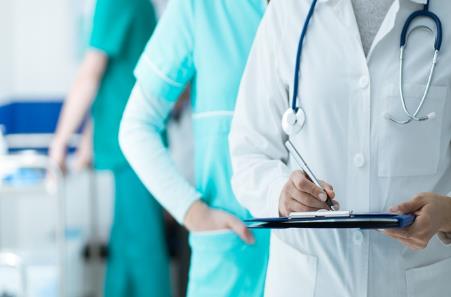 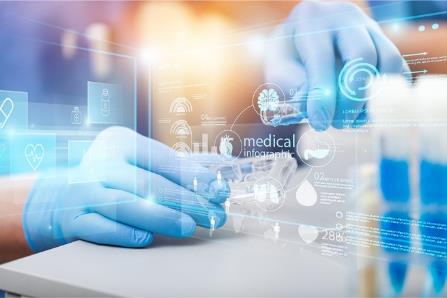 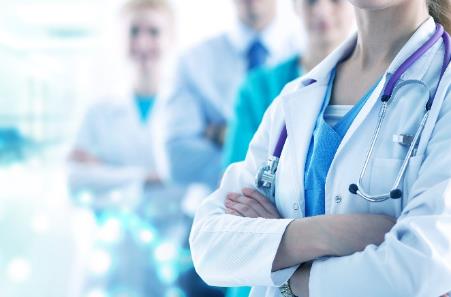 Add title text
Add title text
Add title text
Click here to add content, content to match the title. 
Click here to add content, content to match the title.
Click here to add content, content to match the title. 
Click here to add content, content to match the title.
Click here to add content, content to match the title. 
Click here to add content, content to match the title.
01
02
03
100%
75%
50%
25%
0%
Data
Data
Data
Data
Data
Data
Data
Data
We provide professional-quality free PowerPoint templates to help you with your business presentations - freeppt7.com
1 Q
2 Q
3 Q
4 Q
Total sales this Q
18.00.00

Profit this Q
10.00.00
Total sales this Q
18.00.00

Profit this Q
10.00.00
Total sales this Q
18.00.00

Profit this Q
10.00.00
Total sales this Q
18.00.00

Profit this Q
10.00.00
67%
42%
55%
73%
PART THREE
03
Add title text
Click here to add text content, such as keywords, some brief introductions, etc.
keyword
Add title text
Add title text
We provide professional-quality free PowerPoint templates to help you with your business presentations - freeppt7.com
We provide professional-quality free PowerPoint templates to help you with your business presentations - freeppt7.com
keyword
keyword
keyword
keyword
keyword
Click here to add content, content to match the title.
Click here to add content, content to match the title.
Click here to add content, content to match the title.
Click here to add content, content to match the title.
Click here to add content, content to match the title.
C
A
B
Click here to add content, content to match the title.
Click here to add content, content to match the title.
Click here to add content, content to match the title.
Add title text
We provide professional-quality free PowerPoint templates to help you with your business presentations - freeppt7.com
keyword
keyword
Click here to add text content, such as keywords, some brief introductions, etc.
Click here to add text content, such as keywords, some brief introductions, etc.
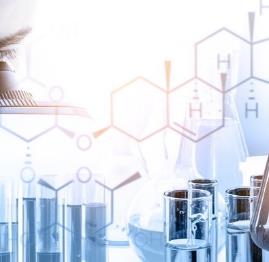 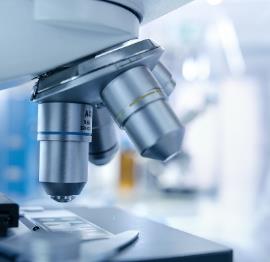 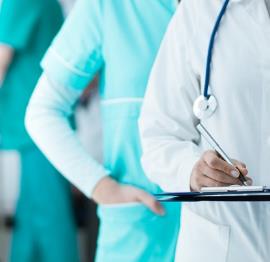 Add title text
Click here to add text content, such as keywords, some brief introductions, etc.
Add title text
Click here to add text content, such as keywords, some brief introductions, etc.
Add title text
Click here to add text content, such as keywords, some brief introductions, etc.
62%
72%
29%
Add title text
Add title text
Add title text
Click here to add content, content to match the title.
Click here to add content, content to match the title.
Click here to add content, content to match the title.
More info
More info
More info
keyword
keyword
keyword
Add title text
Add title text
Add title text
Click here to add content, content to match the title.
Click here to add content, content to match the title.
Click here to add content, content to match the title.
PART FOUR
04
Add title text
Click here to add text content, such as keywords, some brief introductions, etc.
keyword
keyword
keyword
keyword
Add title text
Add title text
Add title text
Click here to add text content, such as keywords, some brief introductions, etc.
Click here to add text content, such as keywords, some brief introductions, etc.
Click here to add text content, such as keywords, some brief introductions, etc.
01
02
03
04
Add title text
Add title text
Add title text
Add title text
Click here to add text content, such as keywords, some brief introductions, etc.
Click here to add text content, such as keywords, some brief introductions, etc.
Click here to add text content, such as keywords, some brief introductions, etc.
Click here to add text content, such as keywords, some brief introductions, etc.
Add title text
Add title text
Click here to add content, content to match the title.
Click here to add content, content to match the title.
Add title text
Add title text
Click here to add content, content to match the title.
Click here to add content, content to match the title.
Add title text
Add title text
Click here to add content, content to match the title.
Click here to add content, content to match the title.
keyword
Add title text
Add title text
Click here to add content, content to match the title.
Click here to add content, content to match the title.
Add title text
Add title text
Add title text
Add title text
Click here to add content, content to match the title.
Click here to add content, content to match the title.
Click here to add content, content to match the title.
Click here to add content, content to match the title.
Add title text
Add main items
Click here to add text content, such as keywords, some brief introductions, etc.
Click here to add text content, such as keywords, some brief introductions, etc.
Click here to add text content, such as keywords, some brief introductions, etc.
keyword
keyword
keyword
keyword
We provide professional-quality free PowerPoint templates to help you with your business presentations - freeppt7.com
LOGO
THANK  YOU
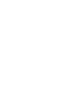 Report ：ppt7
Time ：20XX.01
We respect your valuable time with freeppt7!
If you have any questions, please reach us
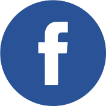 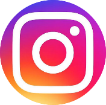 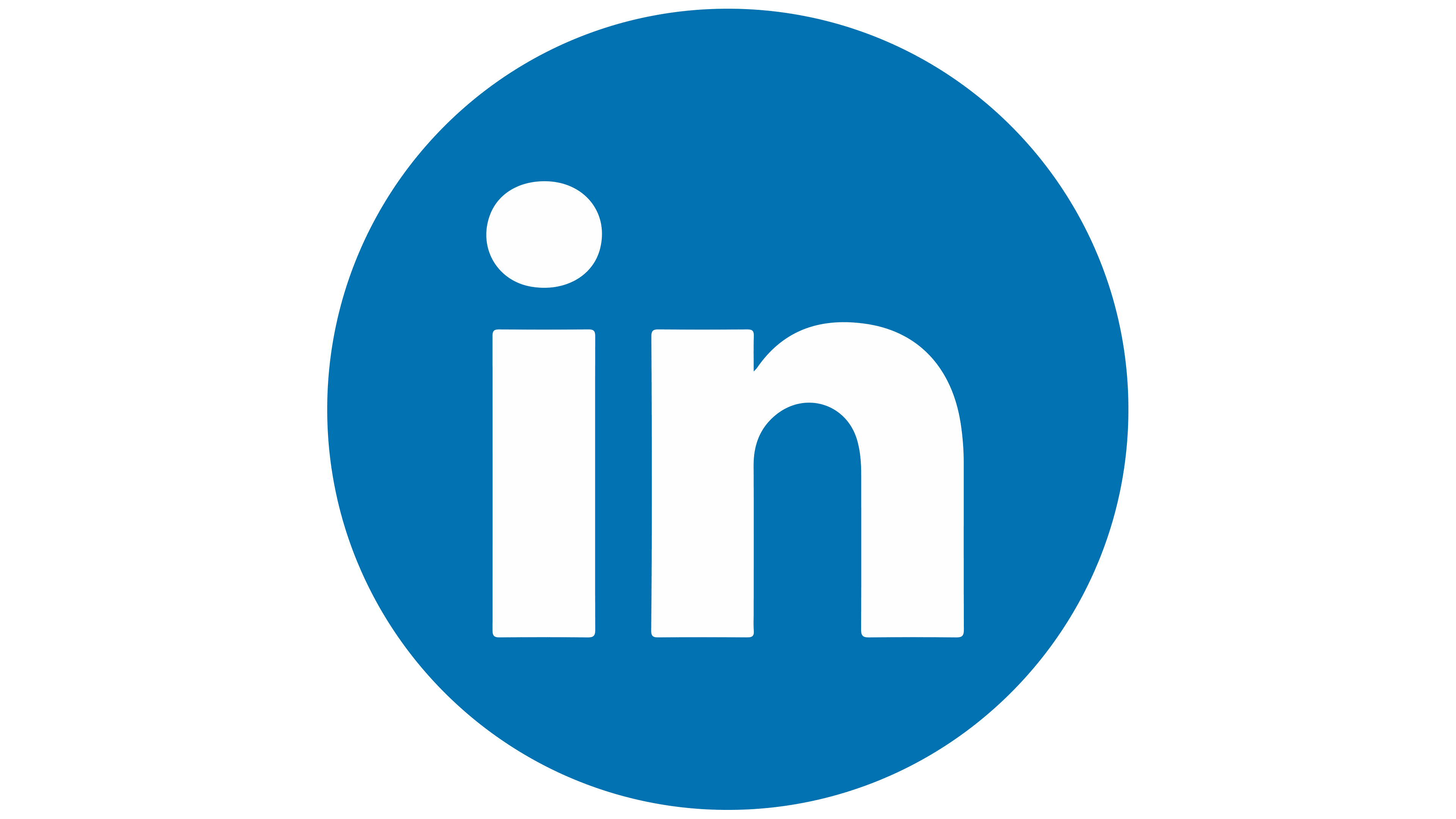 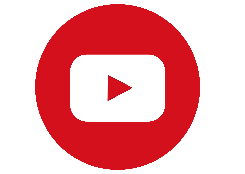 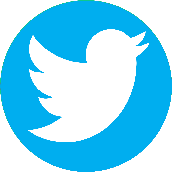 Do you have a design request, please visit our redesign page.
CREDIT: Freeppt7.com created this PowerPoint template.
Let this slide be kept for attribution.
www.freeppt7.com